KAMUSAL ALAN VE KENT
3.Hafta
Avcı ve Toplayıcı Topluluklar
Sürekli hareket halindeler
Küçük gruplar halinde
Az yük ile 
Daha kısa yaşam süresi
Avcılık için gerekli silahların geliştirilmesi
Tütsüleme ve tuzlama gibi besinlerin daha uzun saklamaya  yönelik yöntemlerin gelişmesi
İlk yerleşik topluluklar
Toprağın biçimlendirilmesi
Hayvanların evcilleştirilmesi
Düzenli beslenme
Barınaklar ve güvenliğin sağlanması
Daha uzun yaşam süresi ve nüfus artışı
Ürün fazlası 
İş bölümü ve mesleklerin ortaya çıkışı
Köyün MirasI
Köylerin Kentlere Miras Bıraktığı Yapı ve İşlevler
evler, odalar
kutsal yerler ve tapınaklar
açık alanlar
 yönetim, yasa ve adaletin ilk belirtileri (Köyün yaşlılarından oluşan bir heyet, deneyim ve bilgi birikimi ile anlaşmazlıkları çözerek ya da bazı gelenekleri aktararak topluluğun birliğini yeniden sağlama işlevi görüyordu)
ilk iş bölümü
sulama kanallarının oluşturulması ve su taşımacılığı
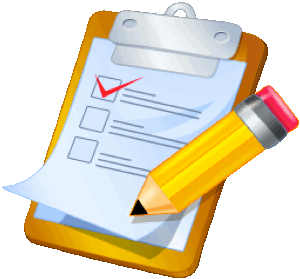 Kentlerin Gelişimi
İlk kent yerleşimi çatalhöyük
ÇATALHÖYÜK
Şu ana kadar yapılmış arkeolojik kazılarda ulaşılmış en eski kent yerleşimidir
Konya’nın Çumra ilçesinde yaklaşık olarak 14 hektarlık bir alanda yer almaktadır. 
Tarihi M.Ö. 7500 yılına kadar gitmektedir.
1958 yılında James Mellaart tarafından keşfedilmiş ilk kazıları 1961-1963 ve 1965 yıllarında yapılmıştır. 1993`te yeniden başlayan ve günümüze kadar devam eden kazılar 2018’e kadar Ian Hodder tarafından yürütülüştür.
2012 yılında UNESCO Dünya Kültür Mirası Listesine alınmıştır.
Çatalhöyük, birbirine bitişik evler ve sokağı olmayan bir yerleşim düzeni tekil bir özellik sergilemektedir.
Bir yerden bir yere geçiş için çatılardan geçilmekte eve girişler yine çatılardan sağlanmaktadır.Evlerin arasında meydan görevi gören boş alanlar bulunmaktadır.
Çatalhöyük yerleşimi